ASVO Nøtterøy AS
About ASVO Nøtterøy ltd
ASVO Nøtterøy ltd is 100% owned by the municipality of NøtterøyASVO Nøtterøy ltd. can offer:• clarification• work experience• permanently adapted work• supported employment• job-training in a sheltered environmentThe company delivers products for wholesale or retail, and acts according to businesslike principles. We cooperate closely with the employment agency, the social security office and the psychiatric services.
Vision, core values, main product and strategy
VisionWork and quality of life

Our core values:Equality - Respect - Innovation

Main productWork first - meaningful  work 

StrategyHigh quality of services and productsBusiness Accounting PrinciplesBalanced product portfolioInvestment in competence and developing jobs
3
Operating
74 employees
29 leaders
16 production managers
10 coaches
3 administration 

38 permanently adapted workeplaces
7 apprenticees

90 job seekers 
6 different measures
6 production departments
4
[Speaker Notes: 14 arbeidsledere - krav 8]
Supported employment
Main target: Job first – encreased life quality through work

Main contractors:
 
Nav: The Norwegian Labour and Welfare Administration`s employment schemes
Nøtterøy and Tjøme municipalities
 
 
Nav and Nøtterøy/Tjøme municipalities decides which persons who need supported employment
Our schemes:
38 persons in the permanent adapted work scheme

Working contract
Participate a minimum of 50 % workingtime
Same rights as the common labour marked
Main salary form Nav. 
Small motivation salary from Asvo Nøtterøy

Apprentices
2 years contract
7 placement reserved for short term clarification (max 3 mnd)

16 placement earmarked for persons significantly reduced working ability (long term, 2 years)

48 other placements reserved for long term supported employment schemes (max 3 years)

22 in the Immigrant women project
9  persons in the youth project

Salary from Nav
So, what is new?
personal and professional development

individualized training adapted to the labormarket

quality certification

Ordinary tasks and production equipment

Place then train

Close cooperation between production managers and coaches

Focus on guidance skills for all ordinary employees
Believe
Quality
Reputation
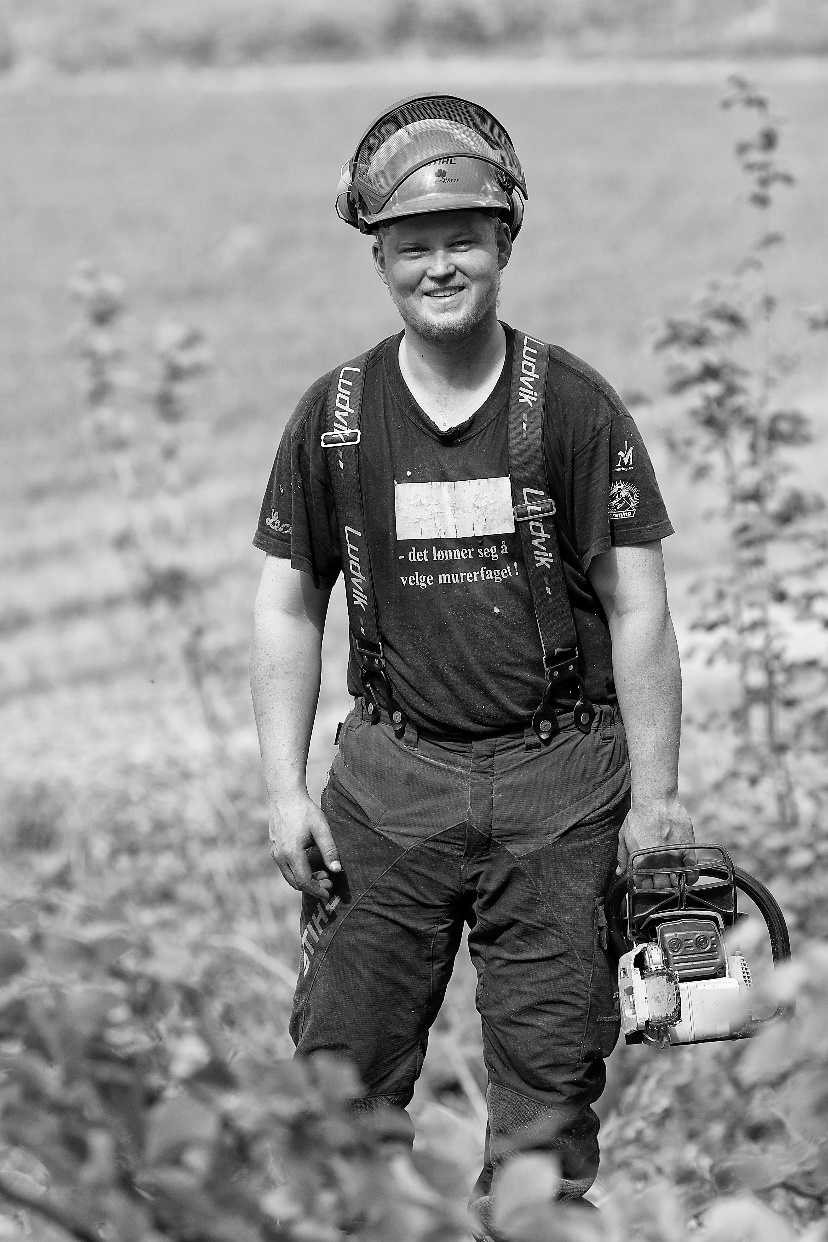 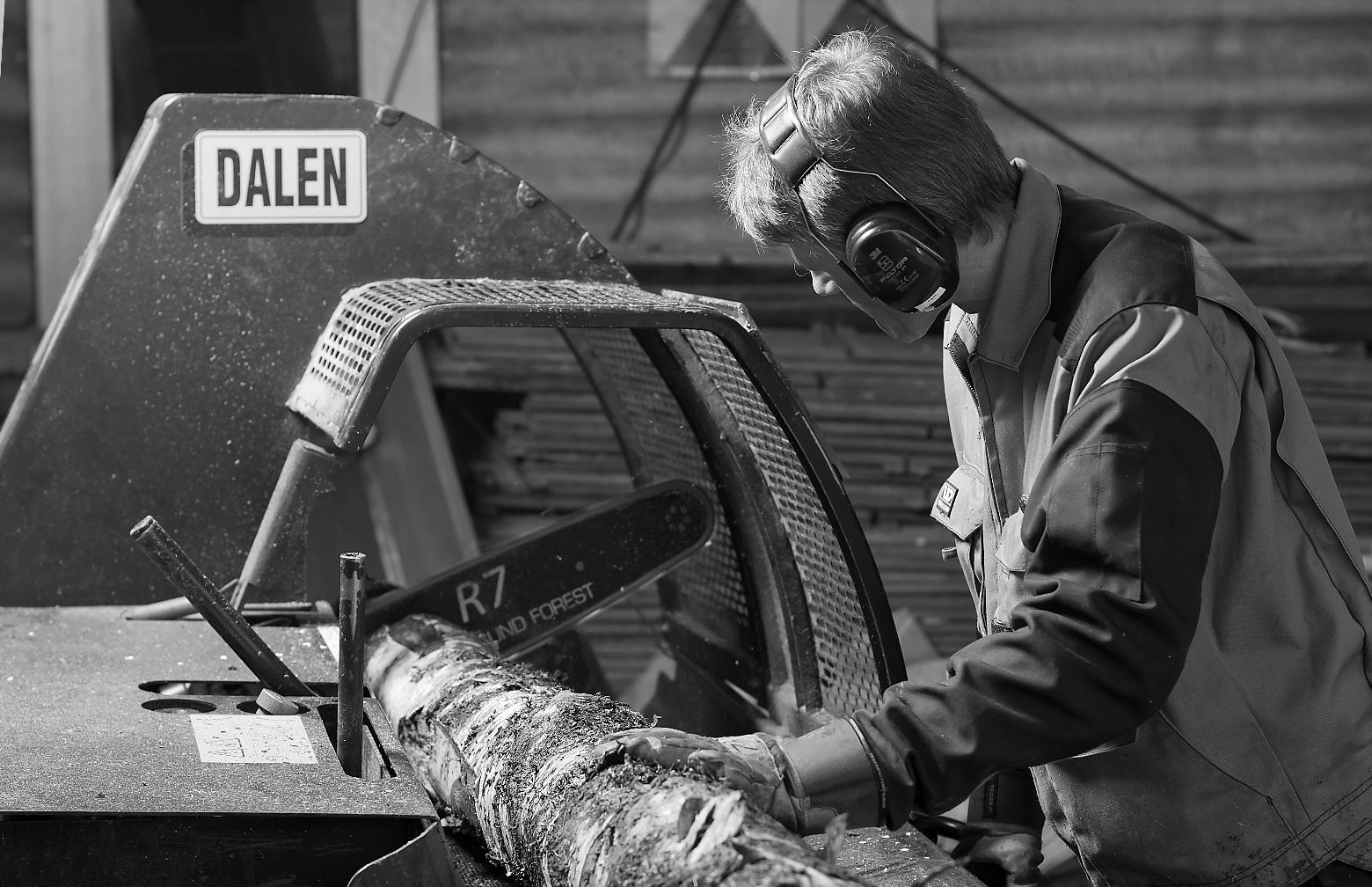 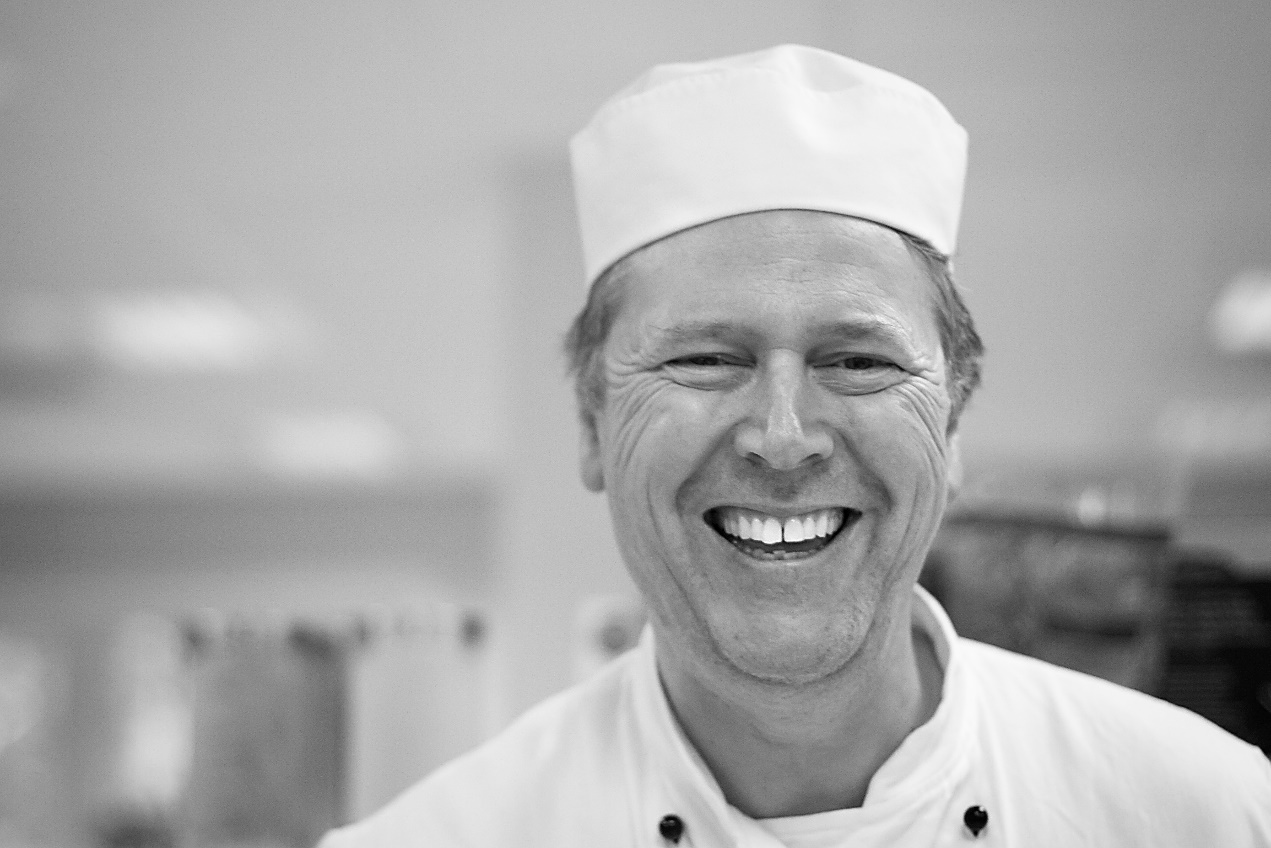